Конспект образовательной деятельности
По ПДД во второй младшей группе
«Почему зайка попал в беду»
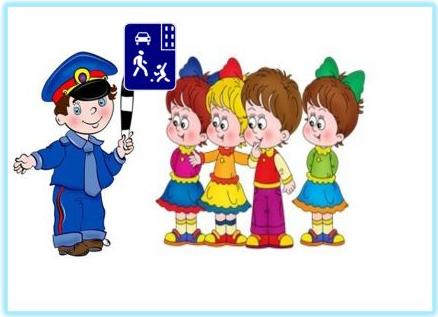 Тема: «Почему зайка попал в беду»
ЦЕЛЬ: Знакомить детей с правилами дорожного движения.
ИНТЕГРАЦИЯ (НОД): «Познавательное развитие», «Физическое развитие», «Речевое развитие», «Художественно - эстетическое развитие», «Физическое развитие».
Задачи:
Образовательные:
Познакомить детей с понятиями «тротуар», «пешеход» и их функциями;
Учить различать проезжую часть улицы - дорогу, тротуар;
Закрепить знание цветов светофора и действий пешехода, классификацию машин;
Формировать умение опытным путем  подтверждать полученные знания.
Развивающие:
Развивать  внимание, мышление, умение сочетать речь с движением;
Развивать связанную речь, использовать в речи простые предложения, 
Развивать эмоциональную отзывчивость, сострадание.
Воспитательные:
Продолжать воспитывать дружеское отношение друг к другу.
Воспитывать активность и эмоциональную отзывчивость в игре.
Воспитывать потребность в формировании правильной осанки.
Методы и приемы:
Словесный (беседа, вопросы, художественное слово, уточнение, , поощрение) 
Наглядный (рассматривание макета дороги, светофора)
Игровые приемы (сюрпризный момент, игровое упражнение  «Птицы- пальчики», дидактическая игра  «Светофор»).
Предварительная работа:Площадка ПДД
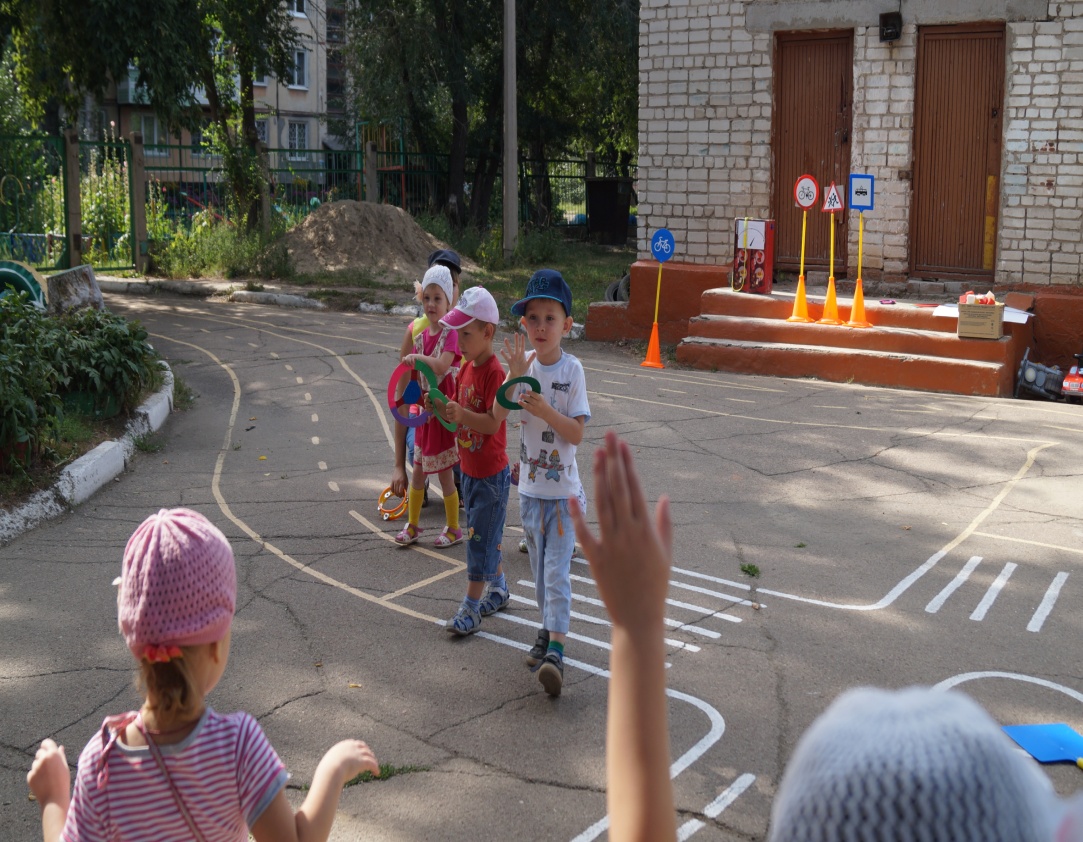 МЕТОДЫ:
Развлечения и игры по ПДД
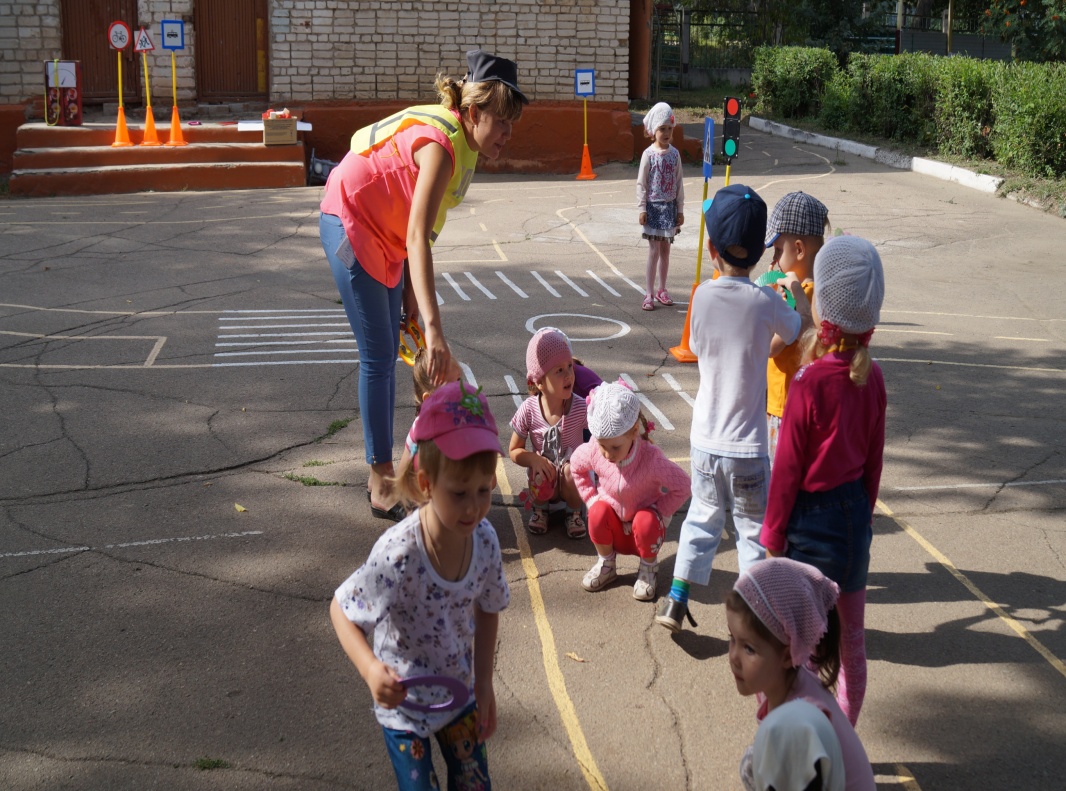 Кукольный театр ,уголок ПДД
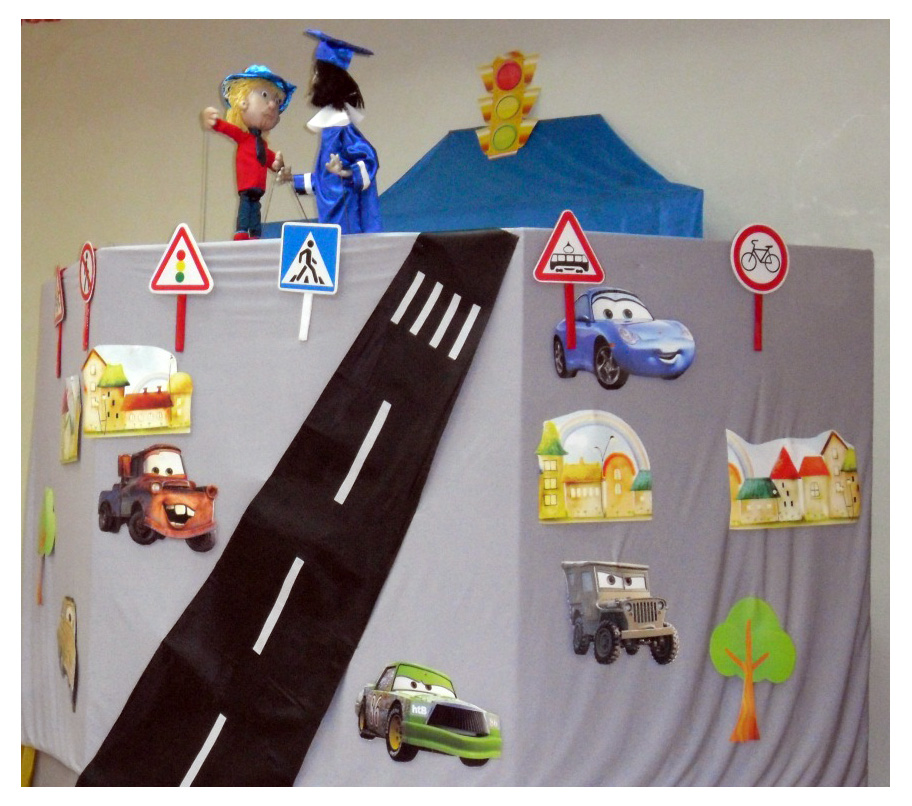 рассматривание плакатов и рисунков по ПДД,
 чтение произведений А. Иванов «Как неразлучные друзья дорогу переходили», О. Тарутин «Для чего нам светофор», К. Обойщиков «Зайка- пешеход»; Н. Мигунова «Светофор»;
сюжетно - ролевые игры: «Автобус», «Гараж», «Семья»;
конструктивные игры «Машина», «Гараж для машины»;
аппликации «Светофор», « Грузовая машина»;
слушание песен «Бибика», «Автомобили».
наблюдение с территории участка за проезжей частью дороги и пешеходами;
просмотр мультфильмов из серии Смешарики «Азбука безопасности».
Активизация словаря:
Активный словарь: здравствуйте, светофор, грузовая машина, дорога.
Пассивный словарь: пешеход, тротуар.
Индивидуальная работа:
Учить Данила, Милу  повторять за детьми, воспитателем;;
Приучать Вику следить за своей осанкой.
Материалы и оборудование:
Телевизор и DVDплеер, аудиозапись  «К», макет улицы, мягкая игрушка заяц, макет светофора, набор мелких игрушек машин и матрешек, мячик.
Спасибо за внимание.